A Workshop for the NSF Atmospheric Chemistry Community
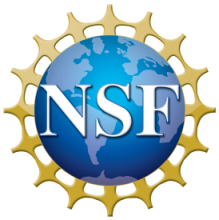 The NSF Atmospheric Chemistry Program
Characterize the chemical composition of the atmosphere and its variability;
 
Understand the processes by which chemical species react and are transported in the atmosphere; 

Quantify the major fluxes of a wide variety of chemical substances into and out of the atmosphere, and to  understand the processes controlling those fluxes; 

Understand the natural and anthropogenic causes of atmospheric chemical variability, and the effects of  chemical change on climate; and 

Characterize the oxidative capacity of the atmosphere and its variability.
Other Programs at NSF that support atmospheric chemistry research:

Environmental Chemical Sciences (ECS)
Environmental Engineering (EE)
Chemical, Bioengineering, Environmental and Transport Systems (CBET)
Climate and Large Scale Dynamics (CLD)
Physical and Dynamic Meteorology (PDM)
Arctic Natural Sciences (ANS)
Antarctic Ocean and Atmospheric Sciences (AOAS)
Chemical Oceanography (CO)
Biological Oceanography (BO)
Ecosystem Science (ES)



En
Reviewing Proposals
The peer review system ensures that NSF supports the best science possible.
In the Atmospheric Chemistry Program
~ 70 Proposals each year need to be reviewed;
5 reviewers per proposal;
350 review requests each year
PROGRAM CONTACTShttps://www.nsf.gov/funding/pgm_summ.jsp?pims_id=11692
PROGRAM DIRECTORS:

	Sylvia Edgerton	sedgerto@nsf.gov

New Program Director    ???????
PROGRAM ADMINISTRATOR:

	Darryl Harris		dwharris@nsf.gov
Phone:		 (703) 292-8522

FAX:		 (703) 292-9022
Proposals to the Atmospheric Chemistry Program are welcome at any time